EN.580.428 Genomic Data VisualizationLesson 6K-means clustering
Prof. Jean Fan
Peer review (HW2)
Lesson learning objectives
Learn about and apply k-means clustering
Practice interpreting data visualizations integrating normalization, dimensionality reduction, and k-means as review for Friday’s quiz
Why cluster?
Gene B
Gene B
Gene A
Gene A
K-means clustering algorithm
Step 1: randomly place k centroids
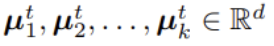 Gene B
Gene A
K-means clustering algorithm
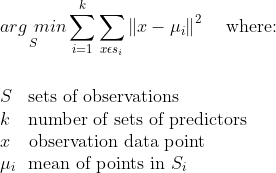 Step 2: for each observation (x), find the nearest centroid
Gene B
Gene A
K-means clustering algorithm
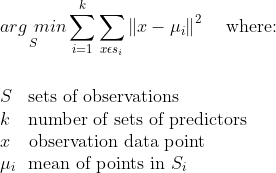 Step 3: assign the observation (x) to that cluster
1
2
Gene B
3
Gene A
K-means clustering algorithm
Step 4: for each centroid, recompute to find a new centroid based on the observations in that cluster
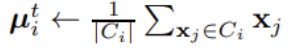 Gene B
Gene A
K-means clustering algorithm
Step 5: repeat steps 2 through 4 until cluster assignments no longer change
1
Gene B
2
3
Gene A
K-means clustering algorithm
Step 5: repeat steps 2 through 4 until cluster assignments no longer change
1
Gene B
2
3
Gene A
K-means clustering algorithm
Step 5: repeat steps 2 through 4 until cluster assignments no longer change
1
Gene B
2
3
Gene A
How to pick an appropriate k?
What if I had picked k = 2?
Gene B
Gene A
How to pick an appropriate k?
What if I had picked k = 2?
1
Gene B
2
Gene A
How to pick an appropriate k?
What if I had picked k = 2?
1
Gene B
2
Gene A
How to pick an appropriate k?
What if I had picked k = 2?
1
Gene B
2
Gene A
How to pick an appropriate k?
How does the within cluster sum of squares compare?
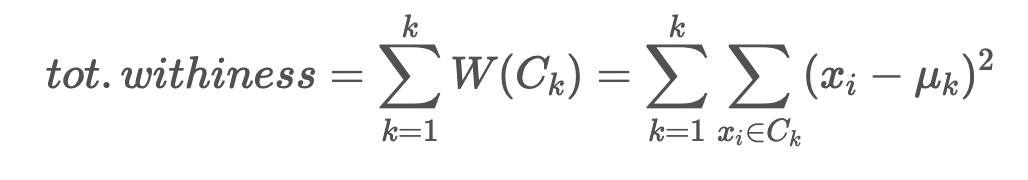 1
1
Gene B
Gene B
2
2
3
Gene A
Gene A
How to pick an appropriate k?
What if I had picked k = 4?
Gene B
Gene A
How to pick an appropriate k?
What if I had picked k = 4?
1
3
Gene B
2
4
Gene A
How to pick an appropriate k?
What if I had picked k = 4?
1
3
Gene B
2
4
Gene A
How to pick an appropriate k?
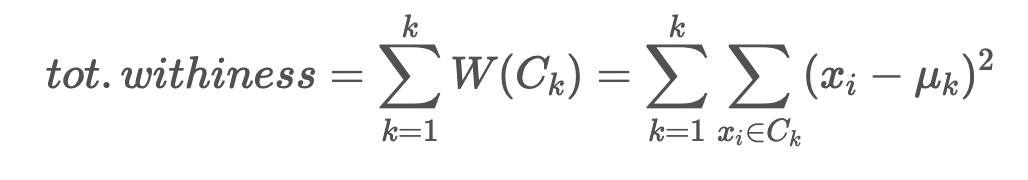 What if I had picked k = 4?
1
Gene B
3
4
2
Gene A
Practice
Based on this visualizations, which cell-type expresses more gene Z: cell-type B or cell-type D?
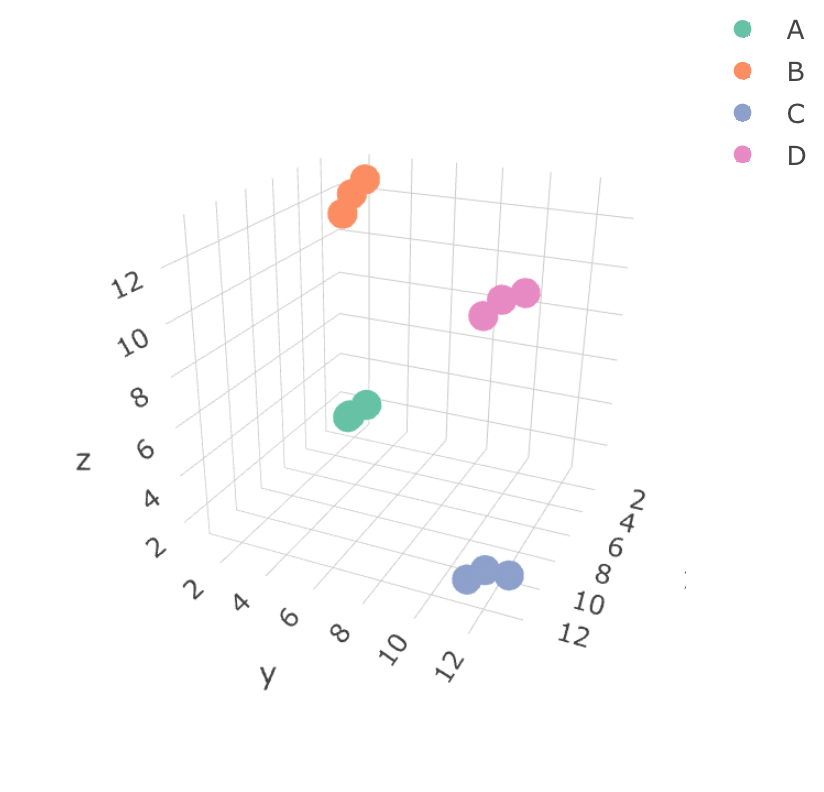 Practice
Based on this visualizations, which cell-type expresses more gene Z: cell-type B or cell-type D?
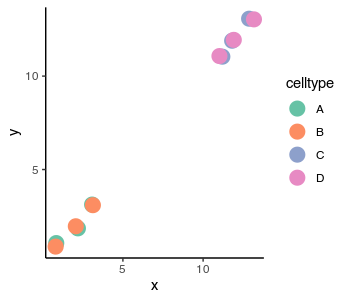 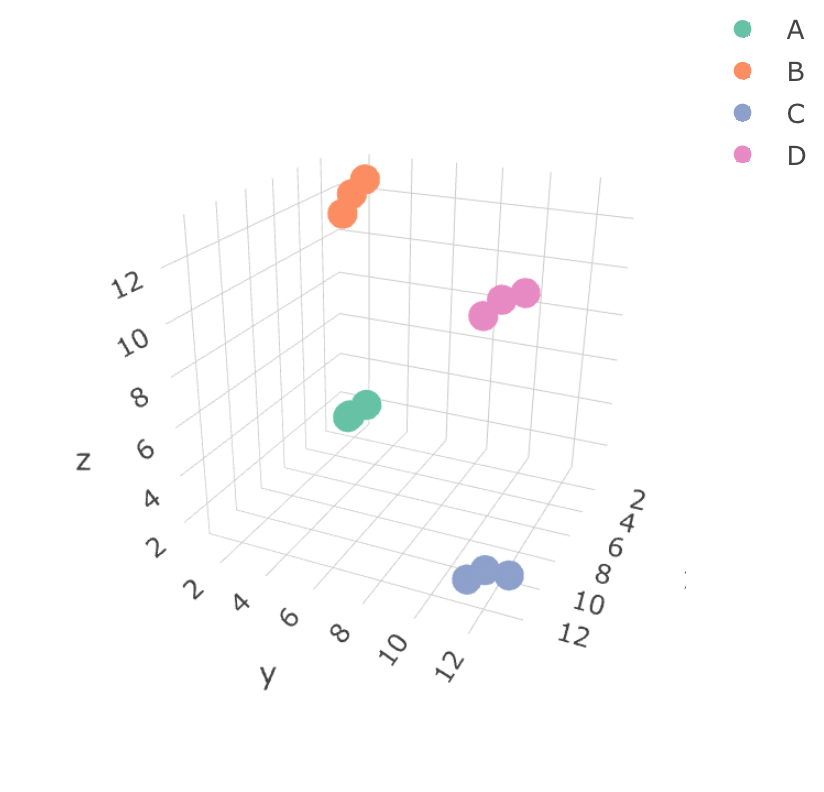 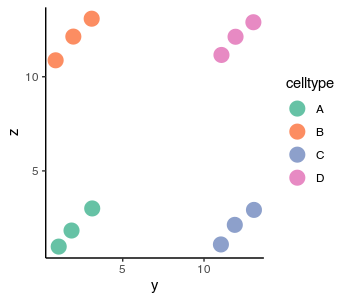 Practice
Based on these visualizations,what is the loading valueof gene Z on PC2?
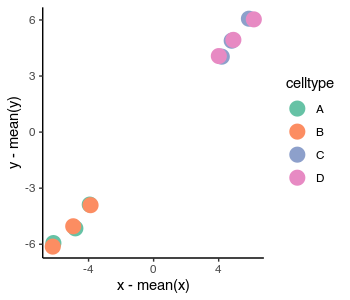 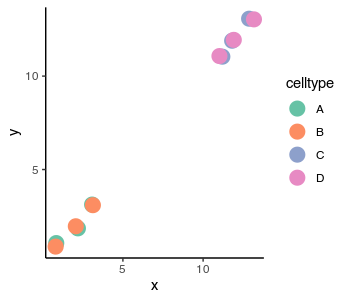 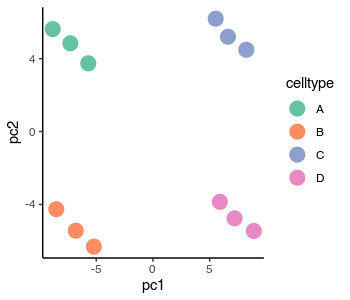 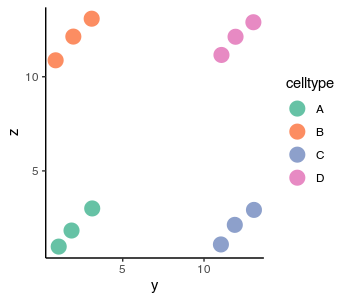 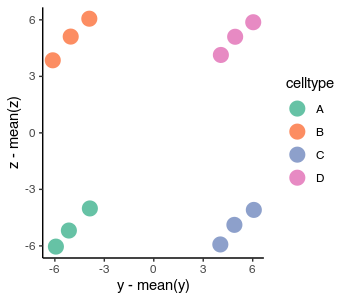 Practice
Based on these visualizations,which population expresses more gene Z: cell-type A or B?
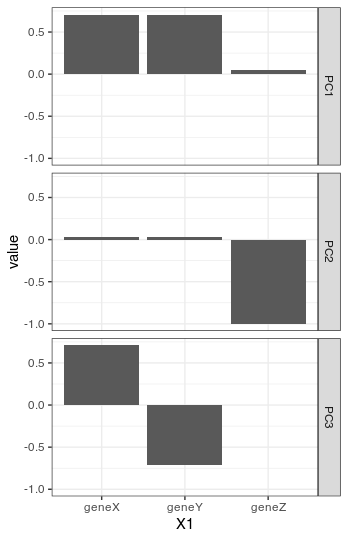 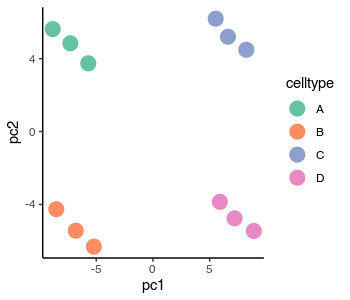 Practice
Based on this t-SNE plot, which population expresses more gene Z: cell-type A or B? What other information do you need to answer this question?
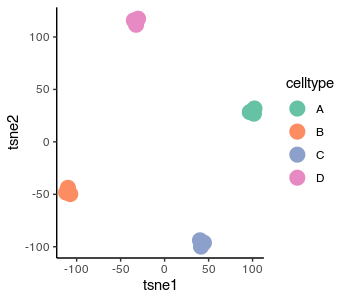 Practice
Based on this t-SNE plot, which population expresses more gene Z: cell-type A or B? What other information do you need to answer this question?
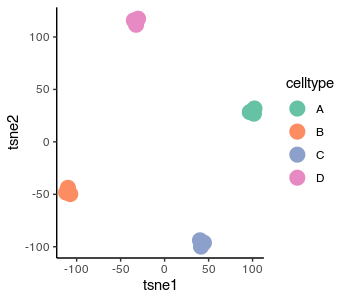 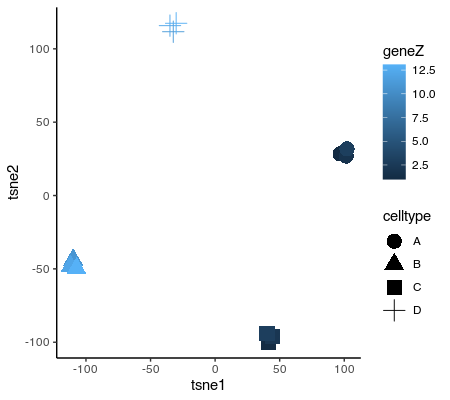 Practice
What can we run k-means clustering on? Will the clusters we get be similar?
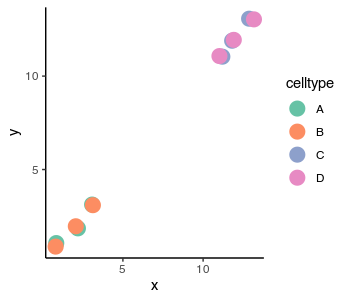 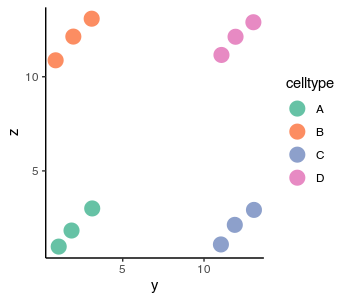 Gene expression?
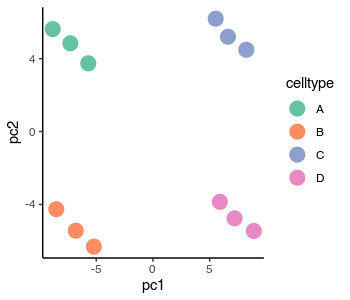 PCs?
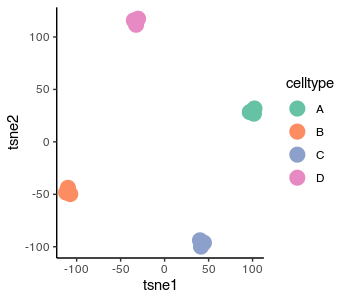 tSNE?
Reflection card
https://bit.ly/GDV24_rc